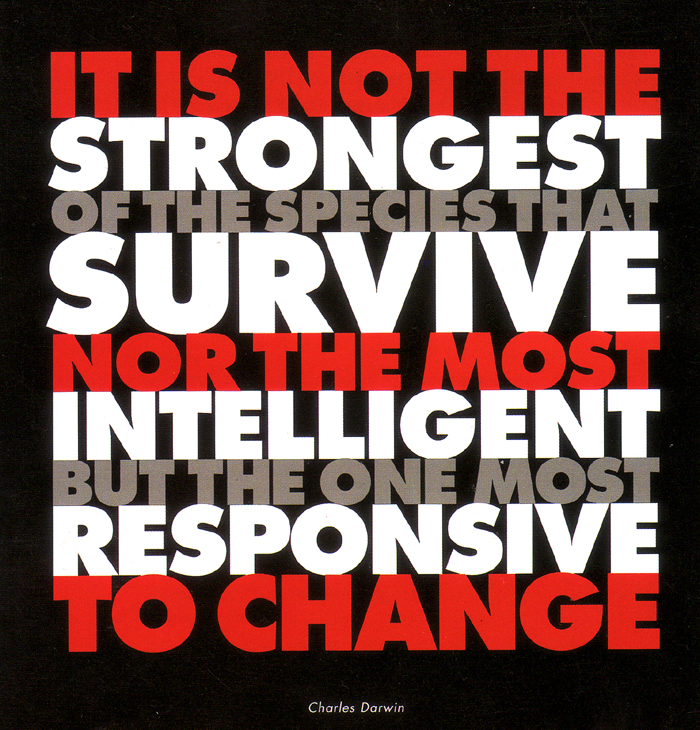 Natural Selection
The unequal survival and reproduction of organisms due to environmental forces, resulting in the preservation of favorable adaptations.
It is a two step process: 	
1. The Production of variation in a population
2. Non-random aspects of survival and reproduction
Natural Selection is a two step process:
Step One: The Production of Variation. (Chance)
	Mutations
	Meiosis:
		recombination due to crossing-over in 1st division
		random movement of chromosomes in 2nd division
	Random mate selection & fertilization
Do we see variation within different wild species ?
Step Two: Non-random aspects of survival and reproduction
	Superior success of certain phenotypes
	Nonrandom mate choice
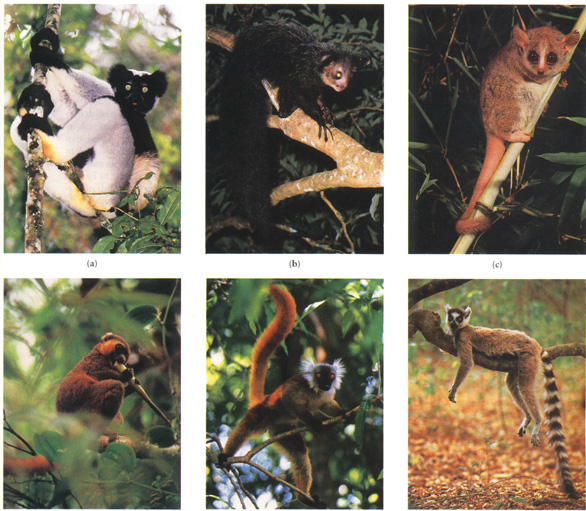 Lemurs of Madagascar
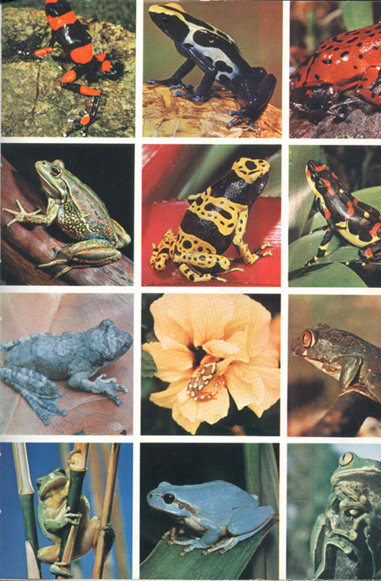 Amazonian Frogs
Humans select traits for dogs, pigeons and other animals when they breed them.
Bred Pigeons came from a single original species
Who selects the traits for wild plans & animals?
NOBODY!!
There is no agent involved in natural selection.
Natural selection is a process of elimination
INDIVIDUALS THAT HAVE TRAITS THAT ARE BEST ADAPTED FOR THE CURRENT ENVIRONMENT ARE THE ONES THAT SURVIVE TO BREED AND PASS ON THEIR GENES TO THE NEXT GENERATION.
Organisms not possessing the beneficial traits either die or don’t have as many offspring.
Natural Selection is Survival of the fittest
Natural Selection is a mixture of both Chance and necessity
Natural Selection is not goal directed. It does not have a long term goal.
What acts as a selection pressure on a population?
Competition for food
 Competition for a mate
 Changes in the environment
 Predators
 Parasites
Example of Natural Selection in Action: 	Monarch / milkweed
						Card game
						Video of Darwin’s Finches
Main Types of Selection Pressures
Directional Selection
Natural selection favors one extreme of the population for that trait
often happens when environment changes in a consistent way-  e.g.climate gets colder.
Disruptive Selection
Natural selection favors both extremes selected
Causes species to diverge
Stabilizing Selection
Natural selection favors the average for population selected
Sexual Selection
Directional Selection
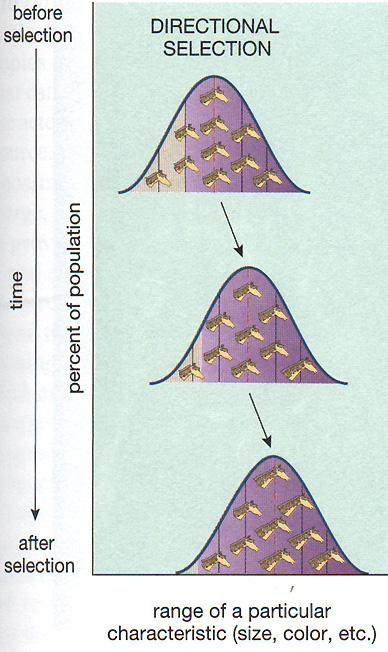 Neck of Giraffe
Antibiotic resistance of bacteria
Moth color (melanin) 
Camouflage/Mimics
Many sexually selected traits
Directional Selection: Mimicry (mimic environment)
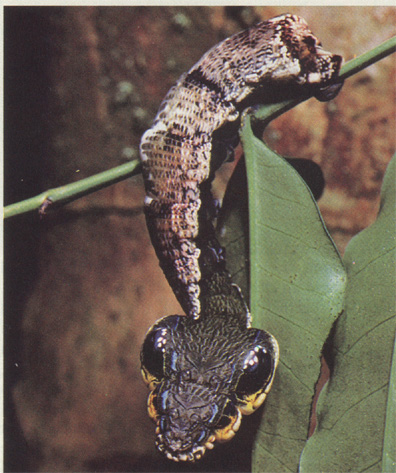 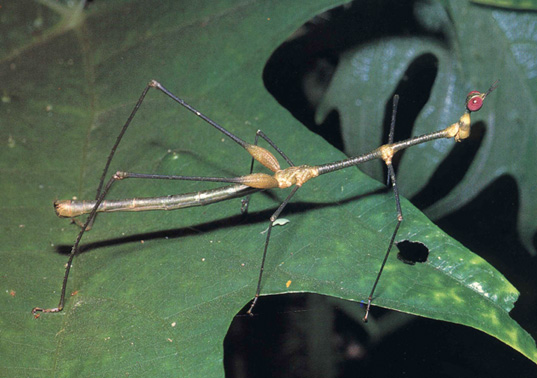 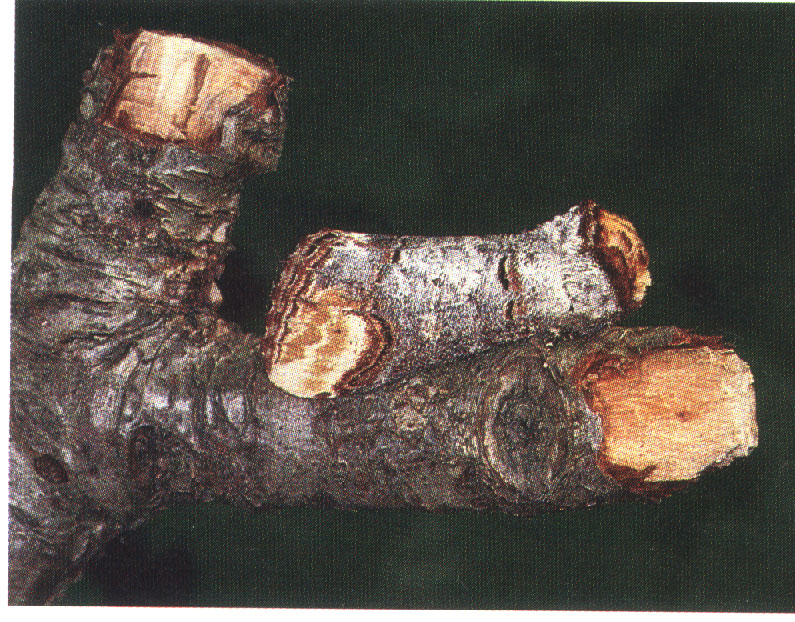 Stabilizing Selection
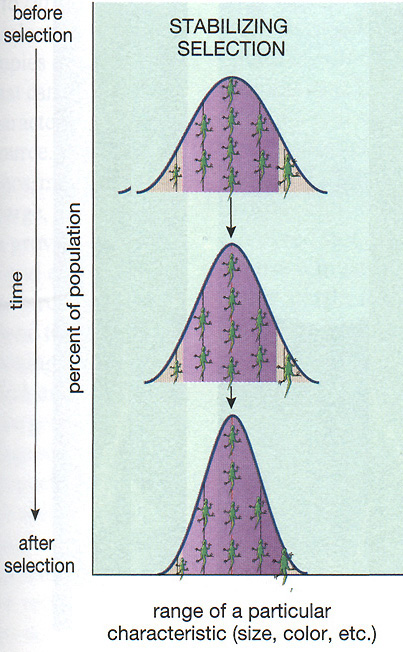 When the extremes of the trait aren’t as well suited

Examples
bird clutch size
Elk Antlers size
Giraffe neck length
Tail length in birds
Disruptive Selection
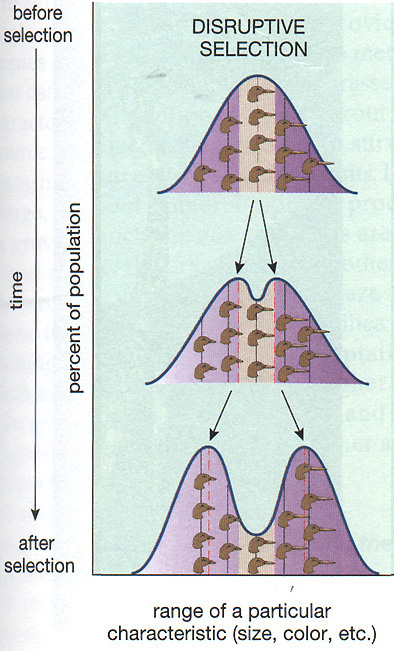 Causes divergence within the species
Occurs when two different types of resources in one area 
Results in specialization for each branched group
May lead to formation of new species
E.g. Darwin’s Finches
Examples of selection pressures...
Predators - variants with adaptations allowing them to escape predators have more offspring
- e.g. speed, defensive weapons, camouflage, mimicry
Prey/Food - variants with adaptations allowing them to obtain food have more offspring
- e.g.  Speed, senses for finding prey/food, weapons for killing prey or obtaining food, camouflage for stealth
Climate - those who can survive new climate best have more kids
- e.g. ice age, change in climate due to migration.
Mates - variants with adaptations allowing them to attract a mate to have offspring
- e.g.  strong, attractive, good provider
Example #1: Escaping PredationPeppered Moth (see video clip)
Early trees had light-colored bark
Only the light-colored moths survived.  Selection was for less melanin.
After industrialization, the tree bark was darker.
Only the darker colored moths now survived.  Selection was for more melanin.
New info on the Pepper Moth experiment
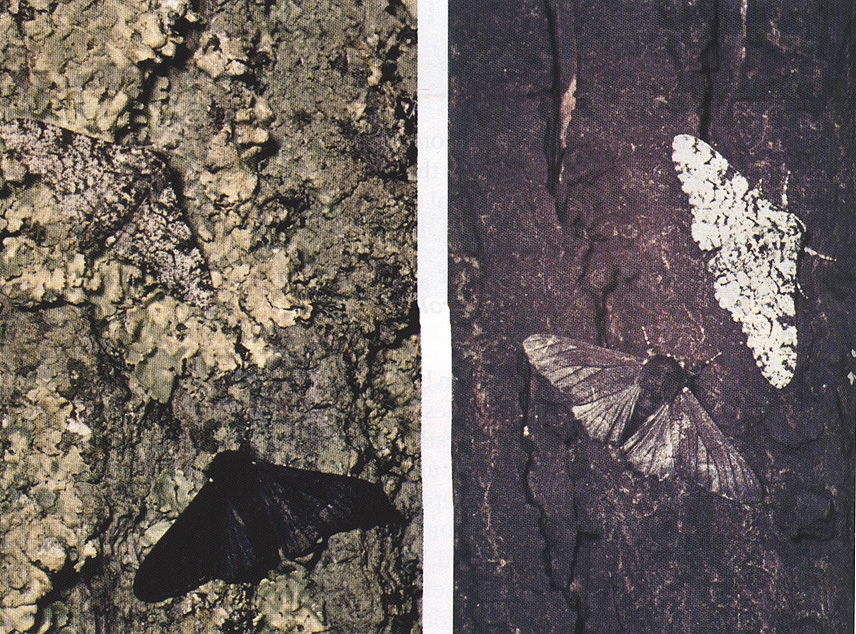 Example #2: Obtaining Food
The neck of the Giraffe
Co-evolution with Acacia Trees
Selection pressure is source of food
The Red Queen Hypothesis...
Example #3
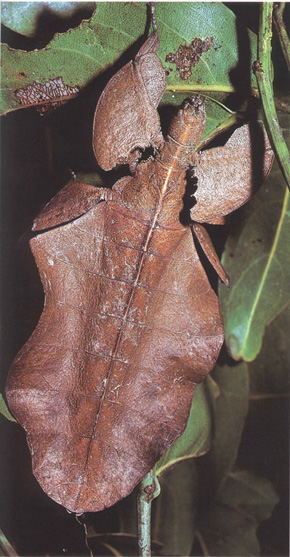 The leaf bug
The selection pressure is predators
It’s strategy is to mimic a leaf
Pray Mantis Camouflage
Camouflage, Mimicry & Decoys
Purpose - escape from predators, sneaking up on prey 

Camouflage - directional selection favors individuals who most resemble environment

Mimicry - directional selection can favor individuals who most resemble something harmful, unappetizing, or non-threatening

Decoys - directional selection can favor individuals who
Use lures or decoys to attract other animals to be eaten or help them unwittingly
Other Mimicry Examples
1. Viceroy and Monarch butterflies  (see video)
2. Walking stick
3.  Crab with rock garden on shell
4. Cobra mimic
5. Angler Fish with lure
6.  Orchid and wasp
The coloring so closely resembles that of the female wasp Colpa aurea that males of the species are attracted to the flower and pick up pollen during their attempts at copulation.
It also produces pheromones to attract male wasps. 
Timing is also important.
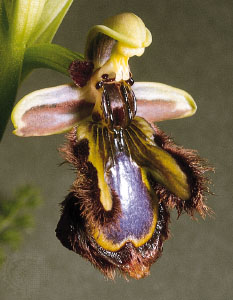 The labellum of Ophrys speculum Orchid.